Альбе́р Камю́
Підготувала Котелюх Ірина
Альбе́р Камю́ -французький романіст, філософ, публіцист, один з лідерів філософсько-мистецького напрямку екзистенціалізму.Лауреат Нобелівської премії з літератури 1957 року.
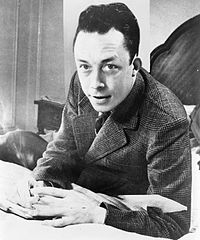 Альбер Камю народився 7 листопада 1913 року в містечку Мондові в Алжирі у сім'ї найманого сільськогосподарського робітника, що через рік після народження сина помер від поранення на полі бою Першої світової війни. Мати, іспанка за походженням, працювала прибиральницею в багатих сім'ях. Дитина зростала у злиднях.
У 1932—1936 рр. під час навчання в Оранському університеті (Алжир), Альберу доводилося тяжко працювати, що призвело до виснаження організму й він захворів на сухоти. Проте це не завадило йому бути життєрадісним, енергійним, жадібним до знань і розваг, чутливим і до краси середземноморської природи, і до глибин духовної культури.
У 1934 році вступив до комуністичної партії, яку покинув через три роки, проводив антинацистську пропагандистську роботу, організував самодіяльний театр, співпрацював з незалежною лівою пресою. У цей час почалася його письменницька діяльність. Тоді, зокрема, були написані перший варіант повісті «Сторонній» та нотатки до есе «Міф про Сізіфа».
Навесні 1940 року вперше приїхав до Франції, куди остаточно переселився через рік. В окупованій країні приєднався до Руху Опору, друкувався в підпільній газеті «Комба», а згодом її очолив.
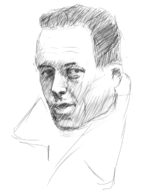 Завдяки творчості А. Камю філософське вчення екзистенціалізму стало популярним у Франції. В його основі, а надто у варіанті А. Камю, є твердження абсурдності буття, уявлення про світ як про царство хаосу і випадковості.
У 1947 році вийшов у світ роман «Чума», який засвідчив найвищу межу ідейної еволюції автора: за визначенням самого письменника відбувся перехід від «етапу абсурду» до «етапу протесту»У 1950-х роках А. Камю пережив світоглядну і творчу кризу, що призвело до зниження його творчої активності.
У 1957 році Альбер Камю одержав Нобелівську премію за свою літературну творчість.4 січня 1960 року письменник потрапив у автомобільну катастрофу біля міста Санс. Помер у невеличкому містечку Вілльблевен. Похований в місті Лурмарен в районі Люберон на півдні Франції.
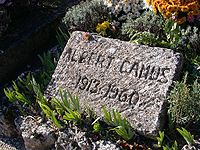 Надгробок Камю у місті Лурмарен